¿CÓMO UTILIZAR ESTE RECURSO?
1. OFRECE LA PLANTILLA QUE TIENE IMÁGENES PARA QUE LA OBSERVEN Y LA RECUERDEN. PON UN TIEMPO DETERMINADO, POR EJEMPLO, 2 MINUTOS.
(HAY DOS TIPOS DE PLANTILLA)
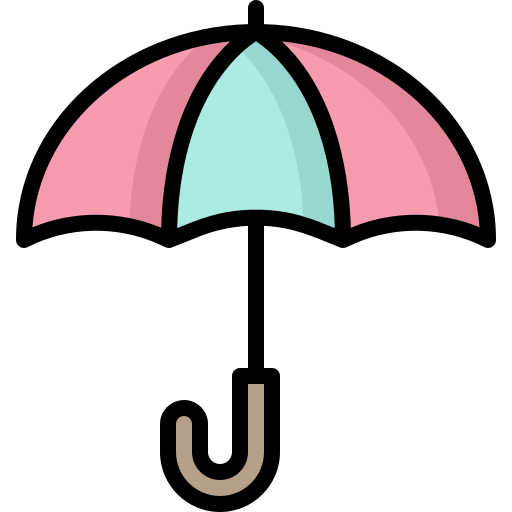 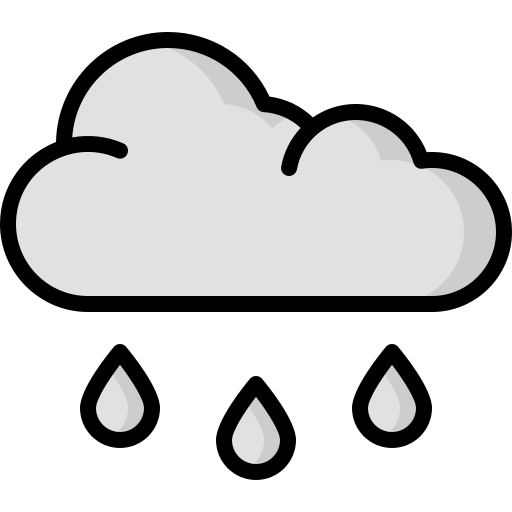 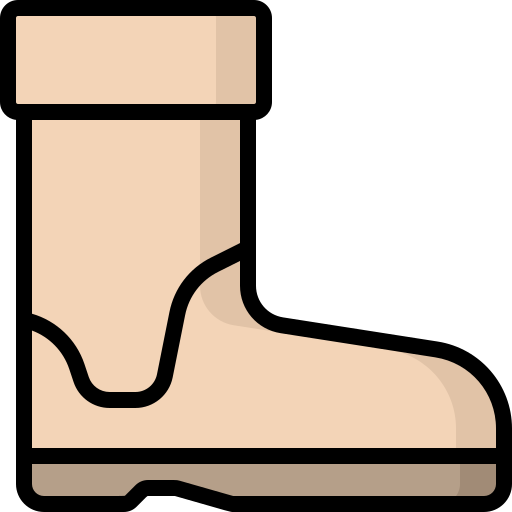 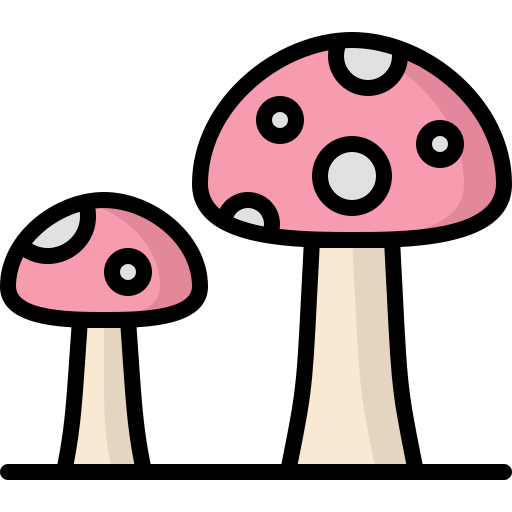 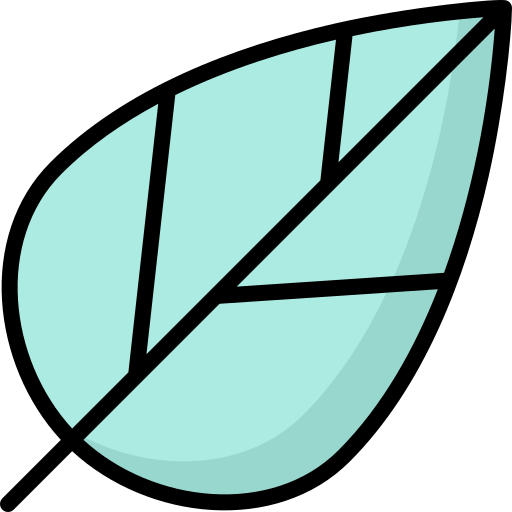 2. RETIRA LA PLANTILLA Y OFRECE UNA IGUAL PERO VACÍA. COLOCA LAS TARJETAS DE LAS IMÁGNES AL LADO Y... A COLOCARLAS RECORDANDO EL ORDEN
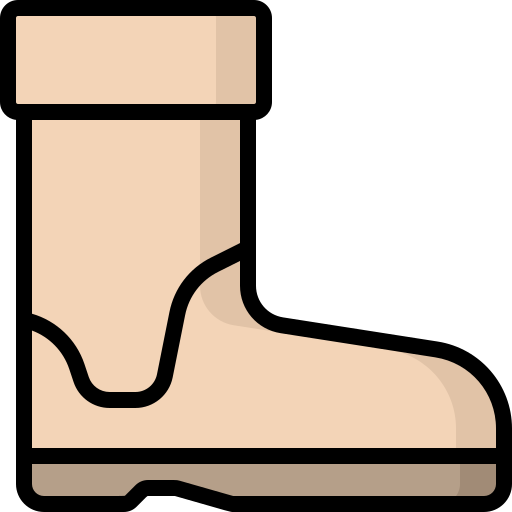 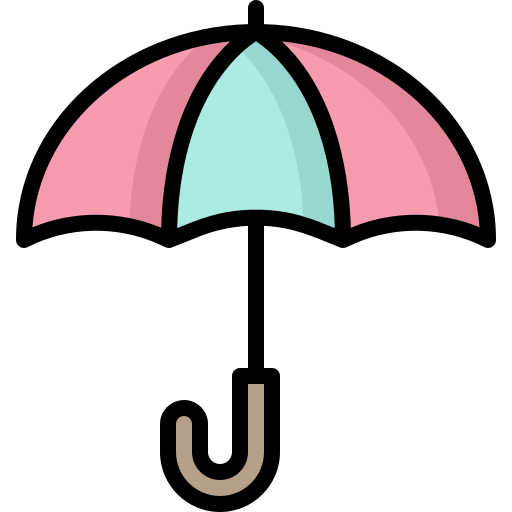 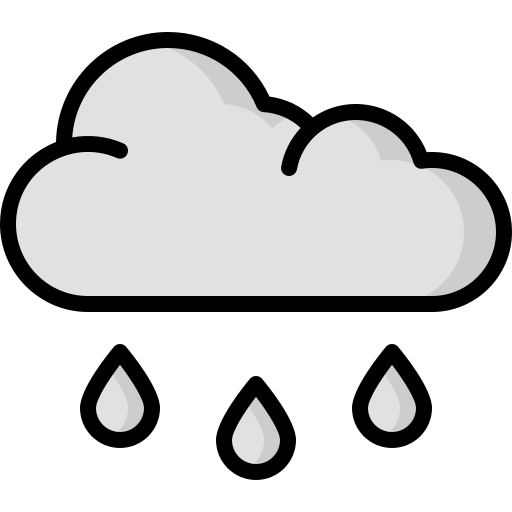 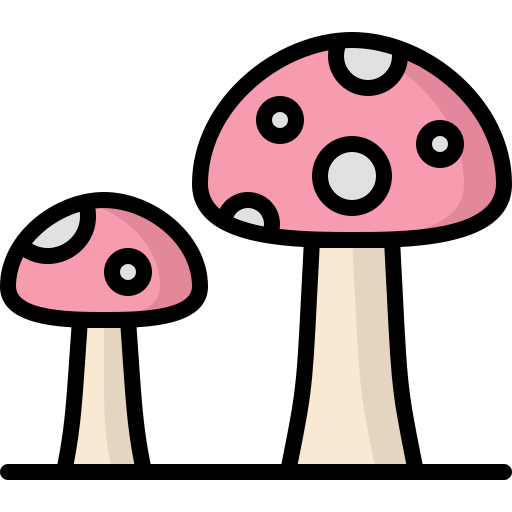 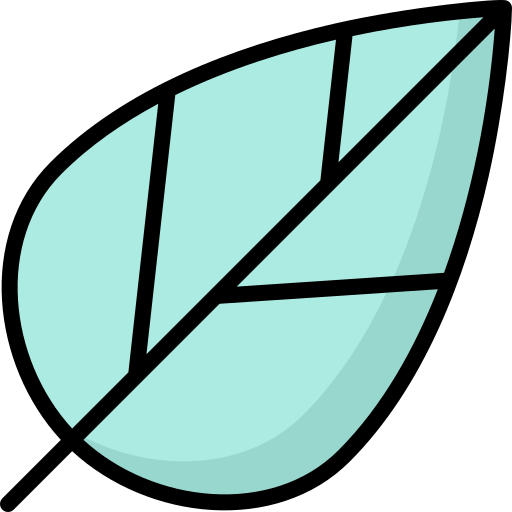 CONTEXTUALIZALO EN LA TEMÁTICA QUE QUIERAS PARA REPASAR VOCABULARIO
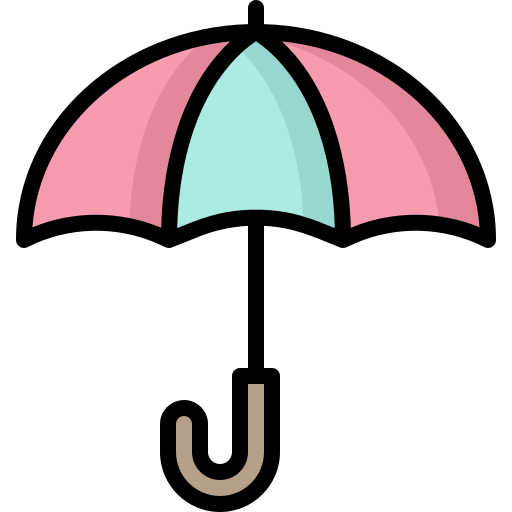 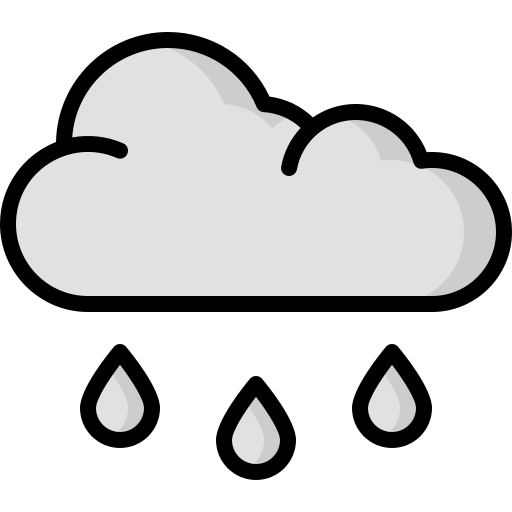 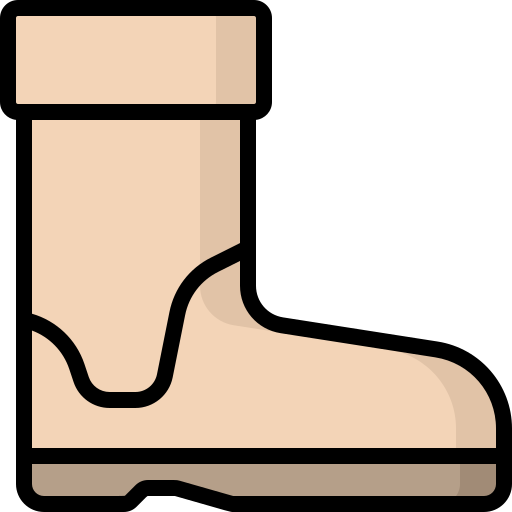 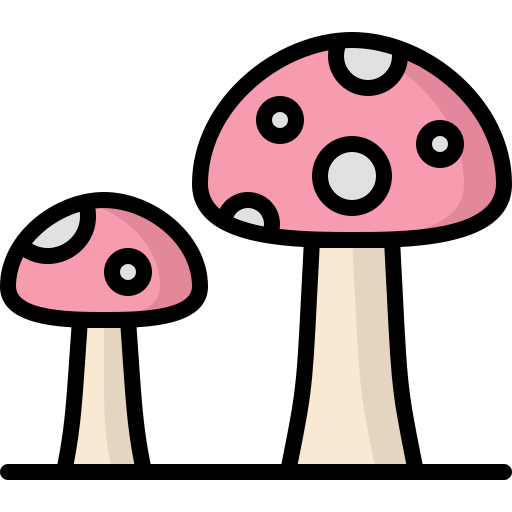 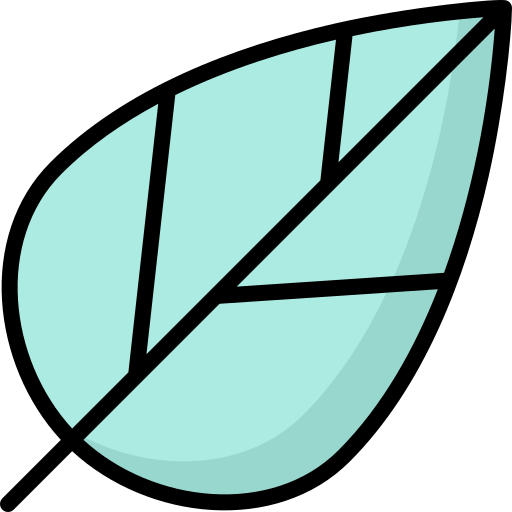 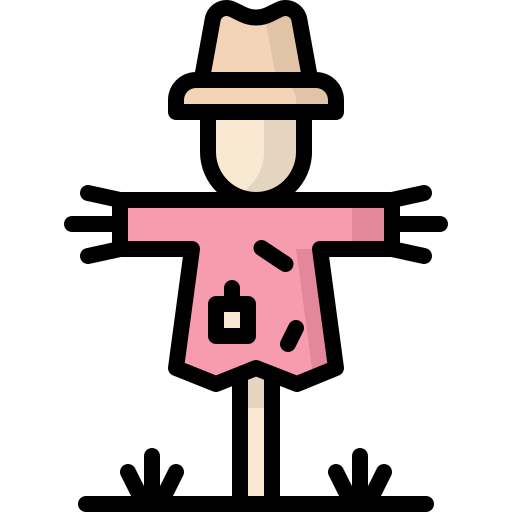 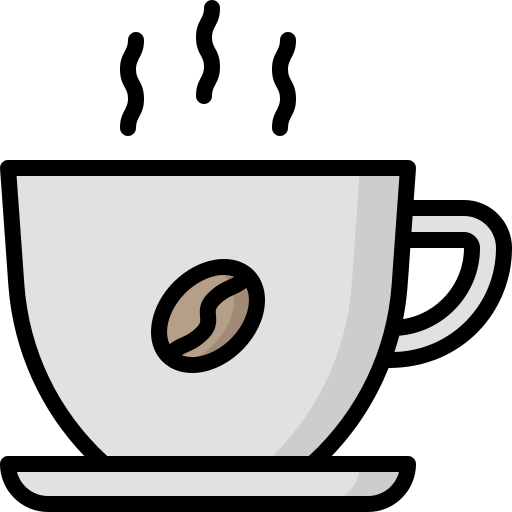 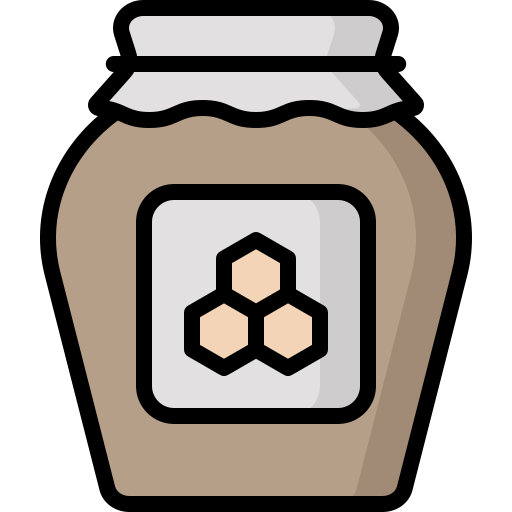 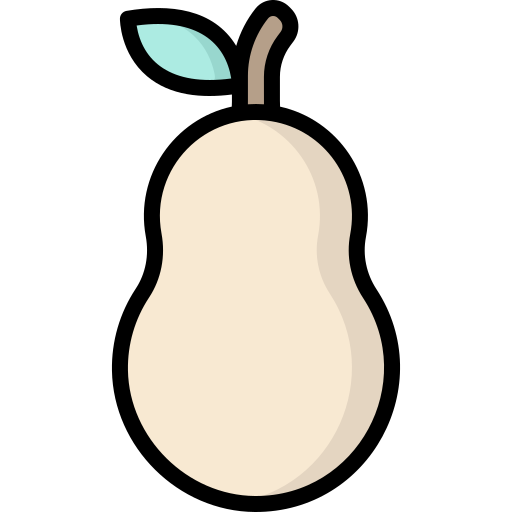 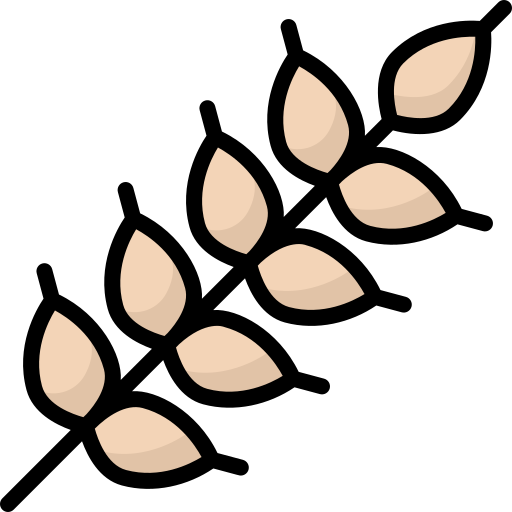 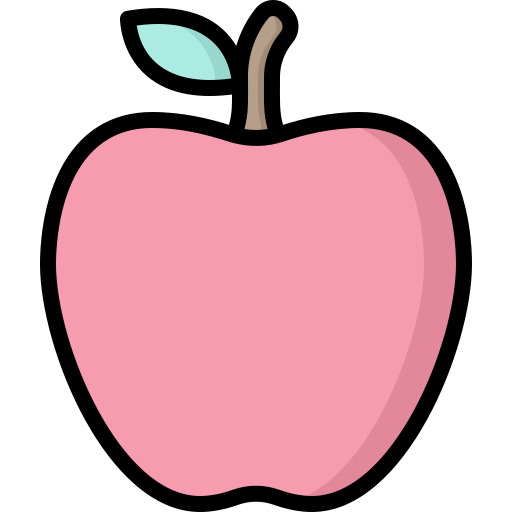 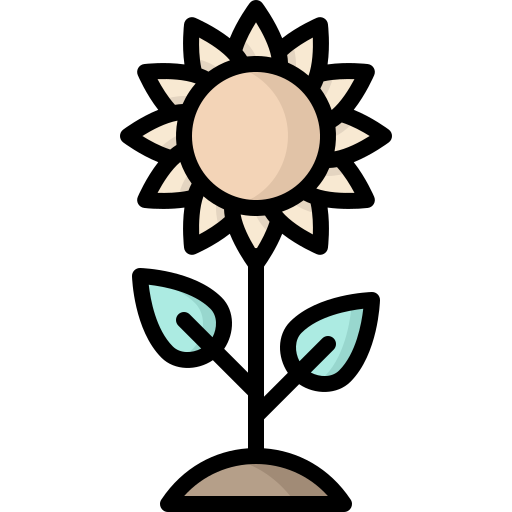 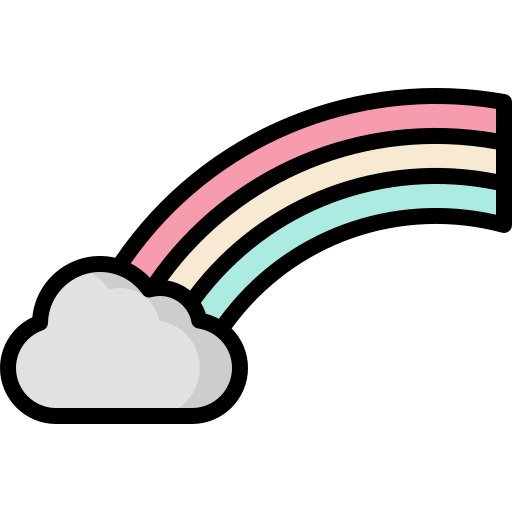 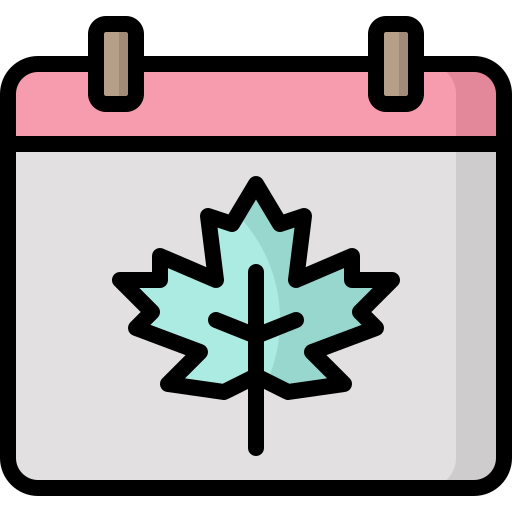 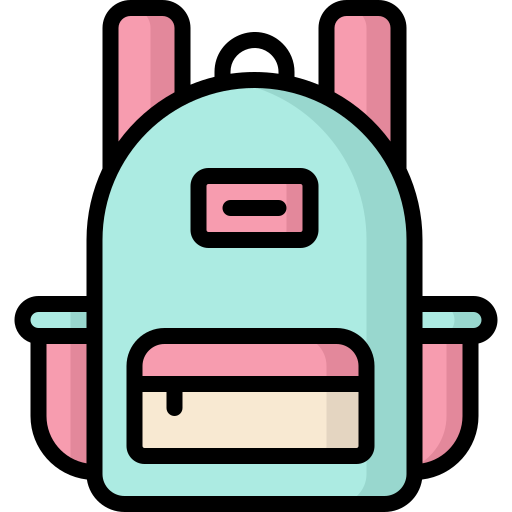 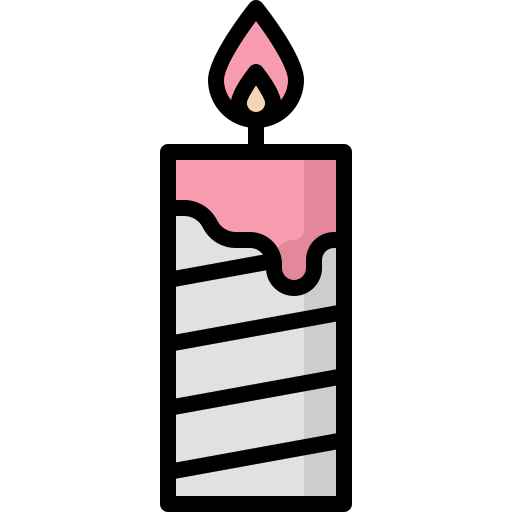 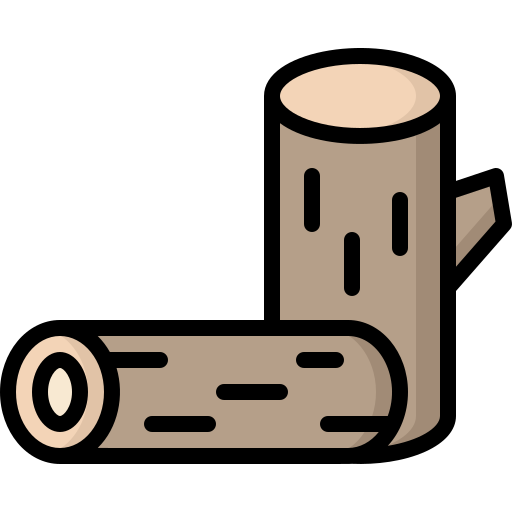 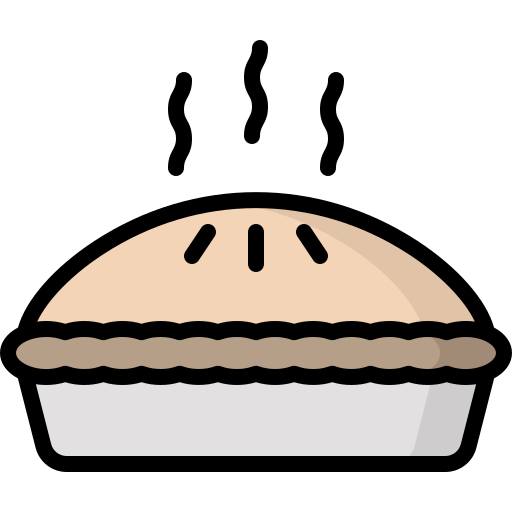 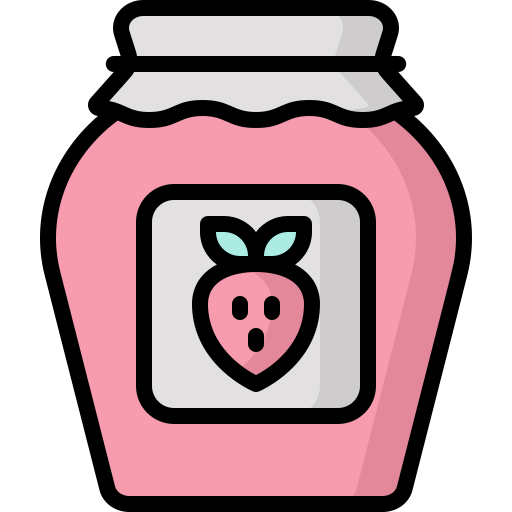 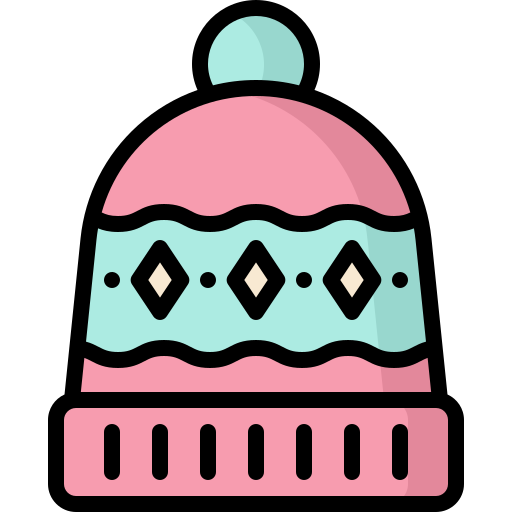 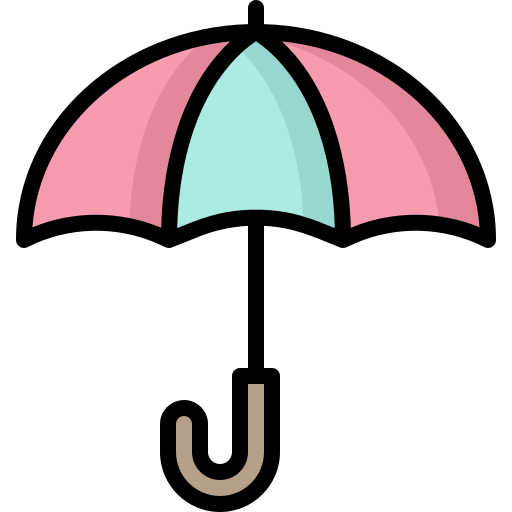 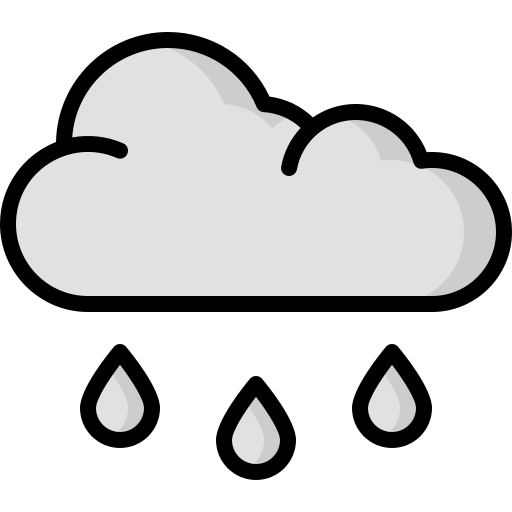 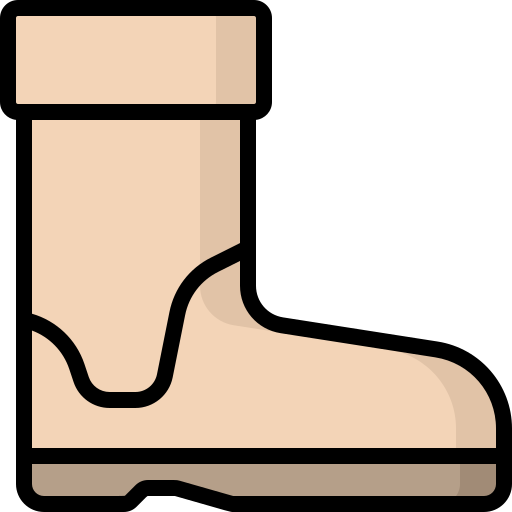 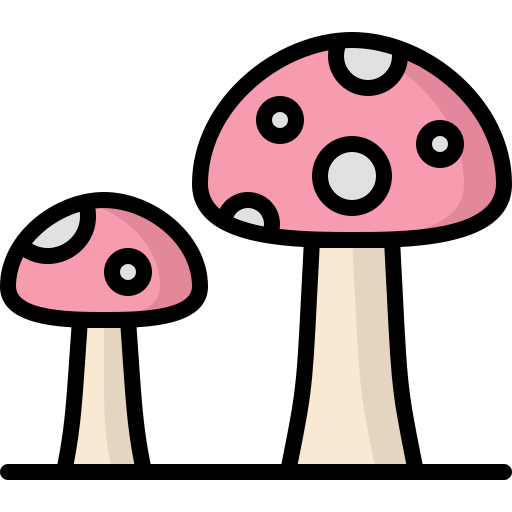 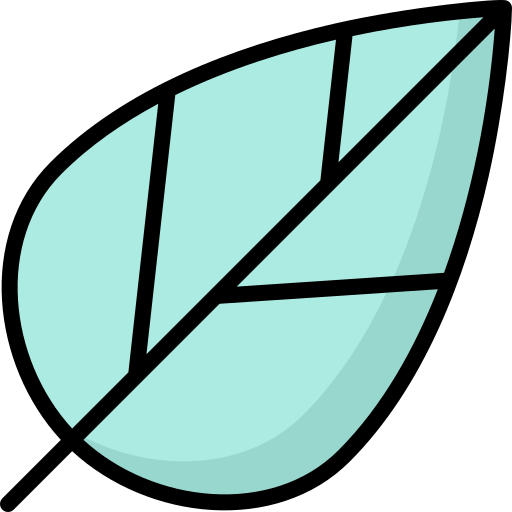 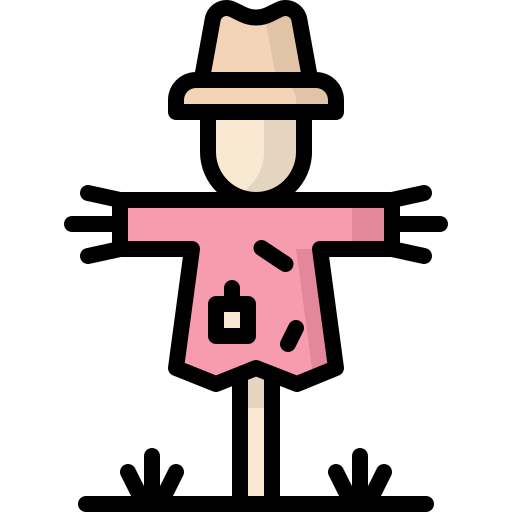 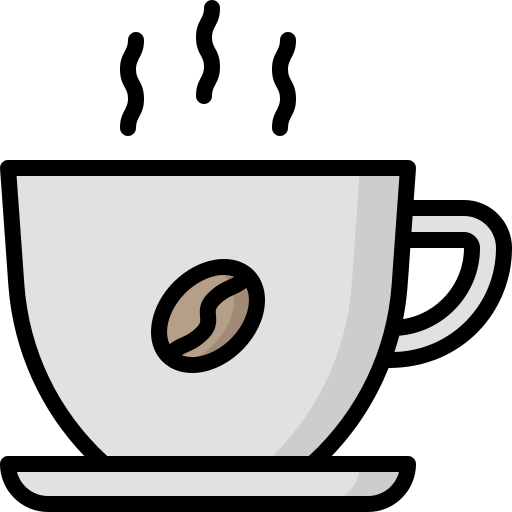 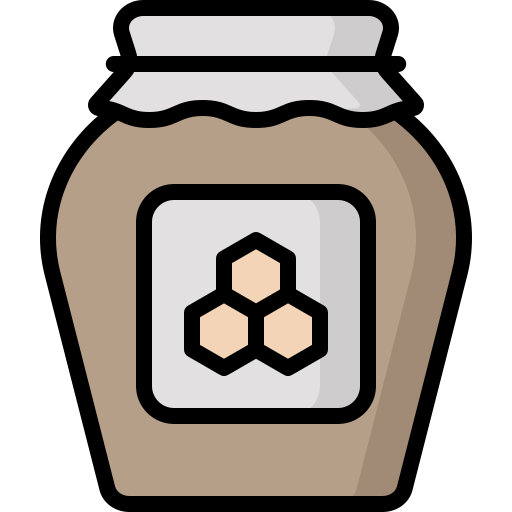 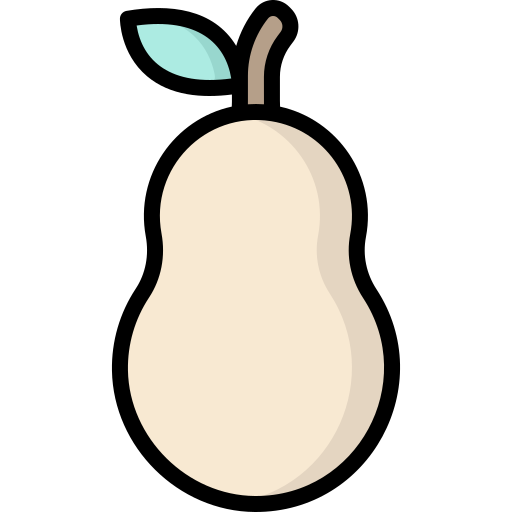 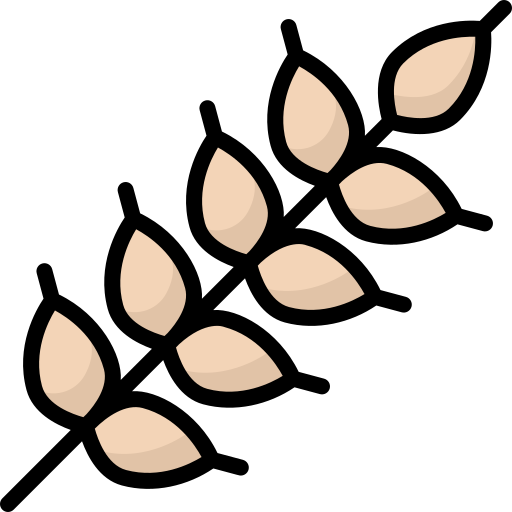 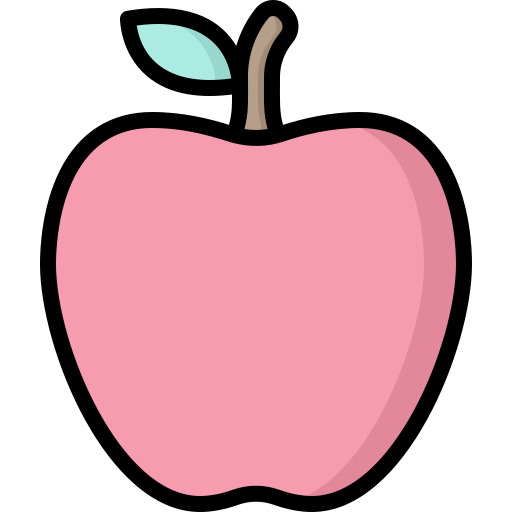 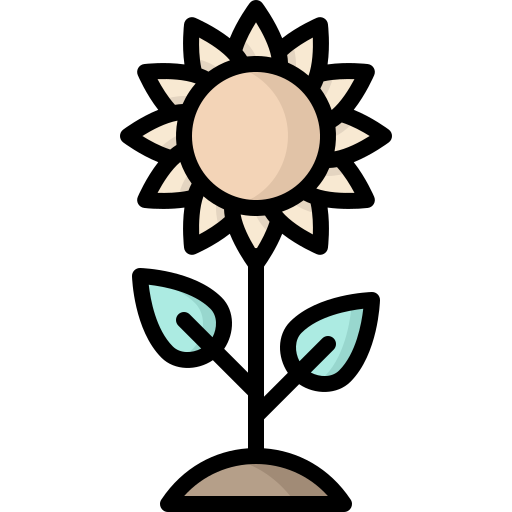 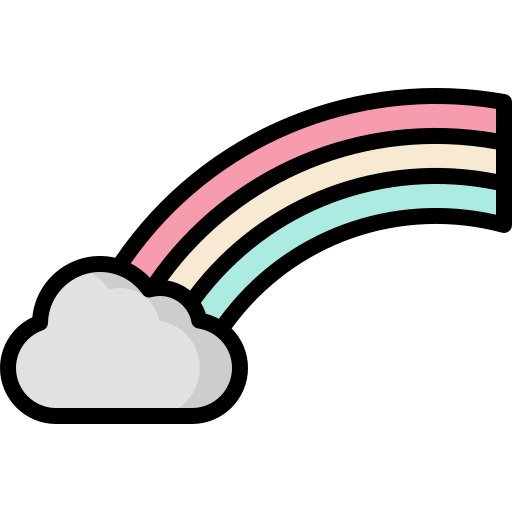 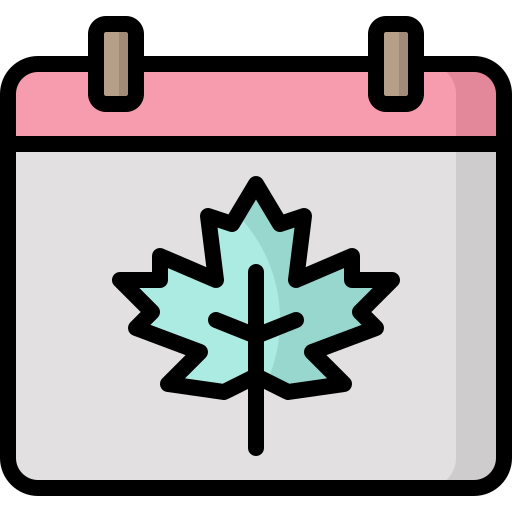 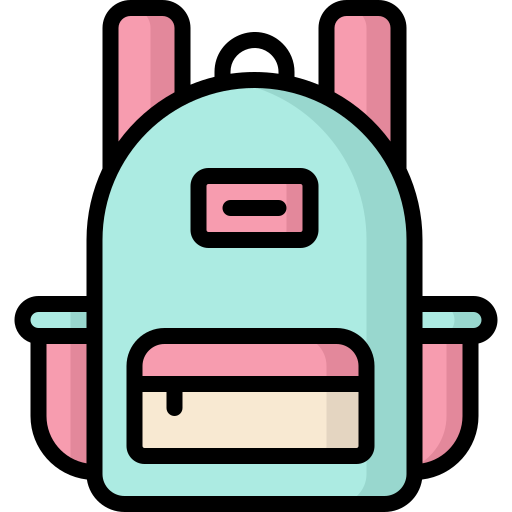 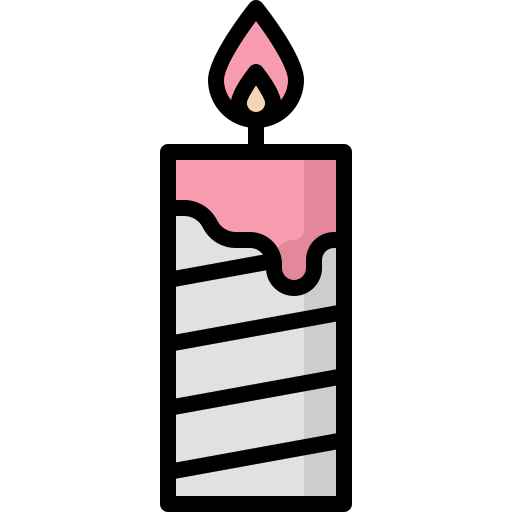 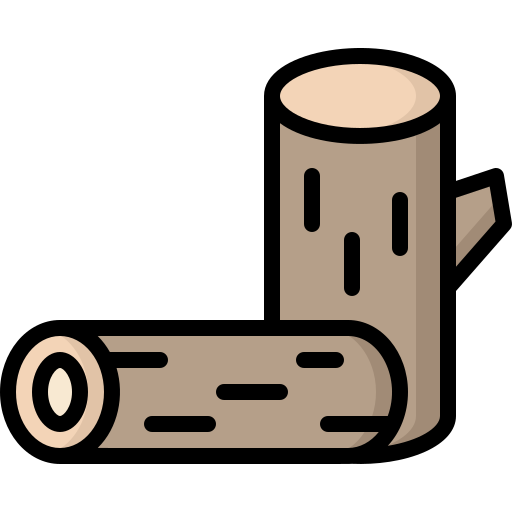 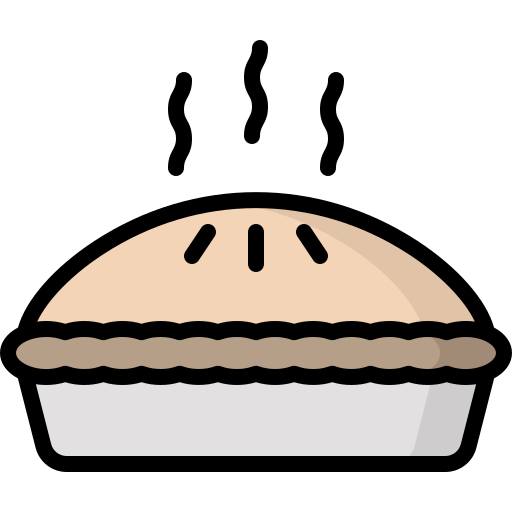 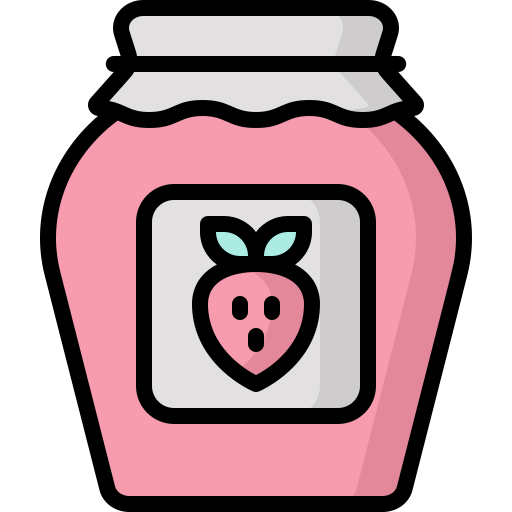 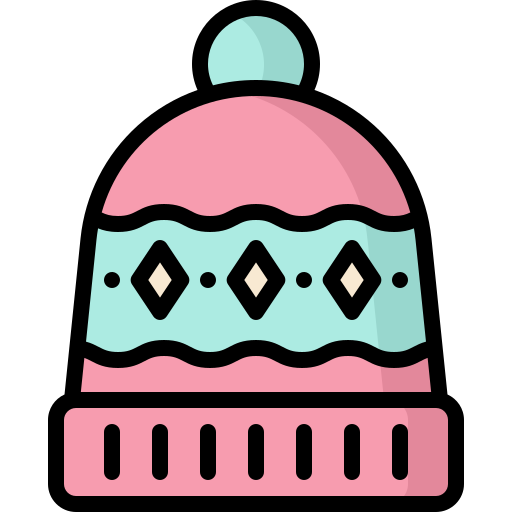 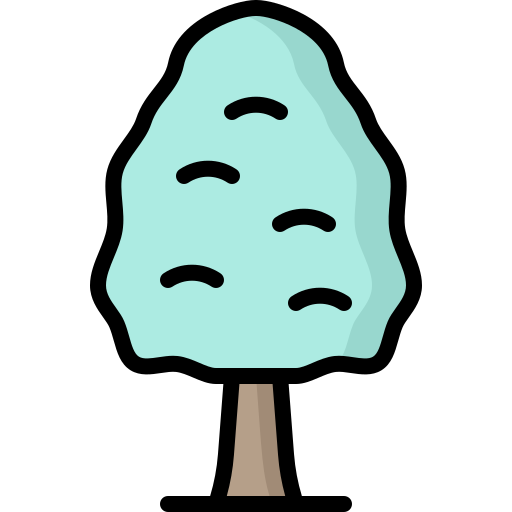 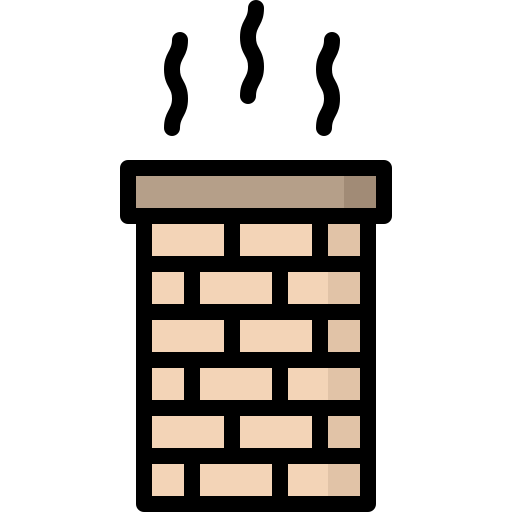 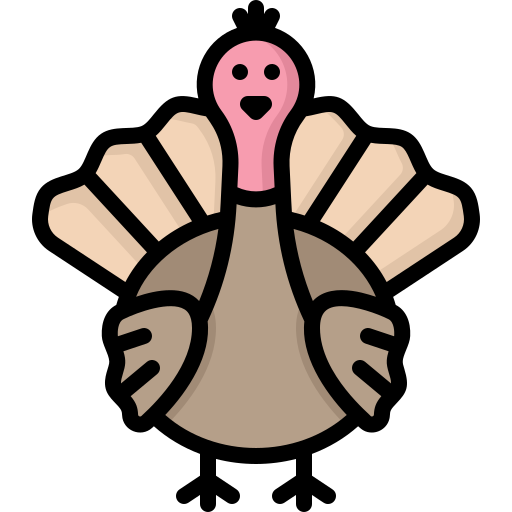 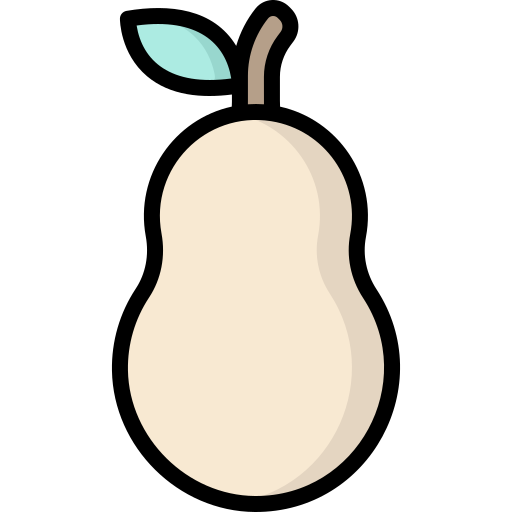 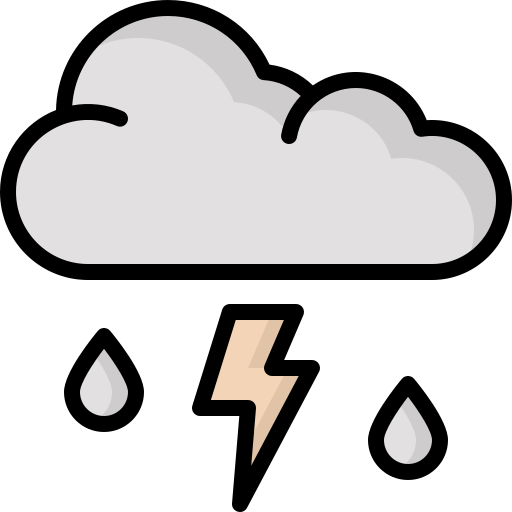 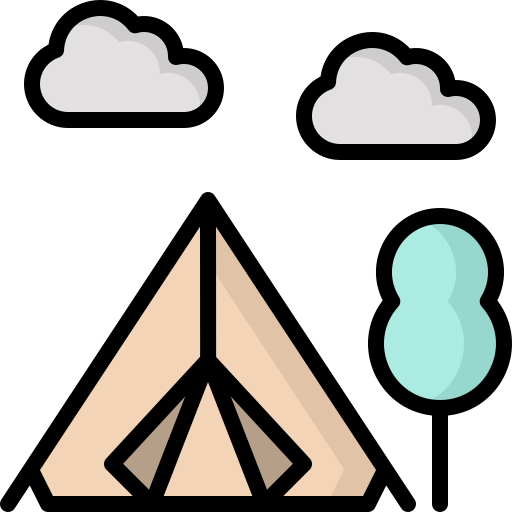 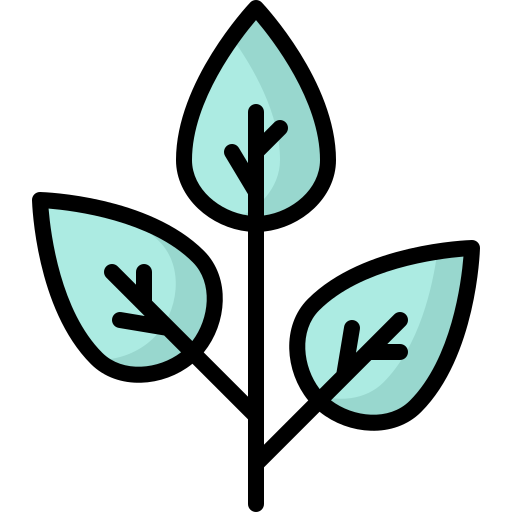 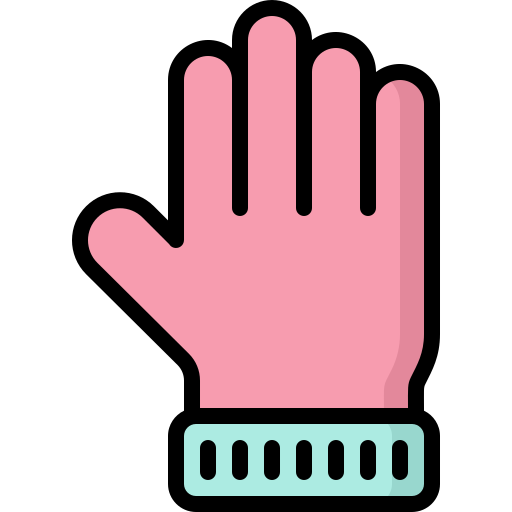 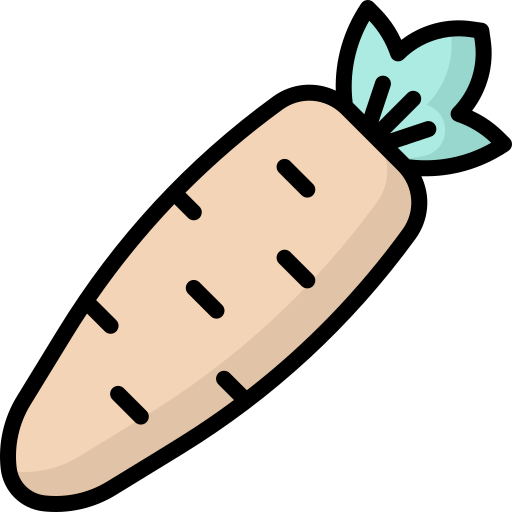 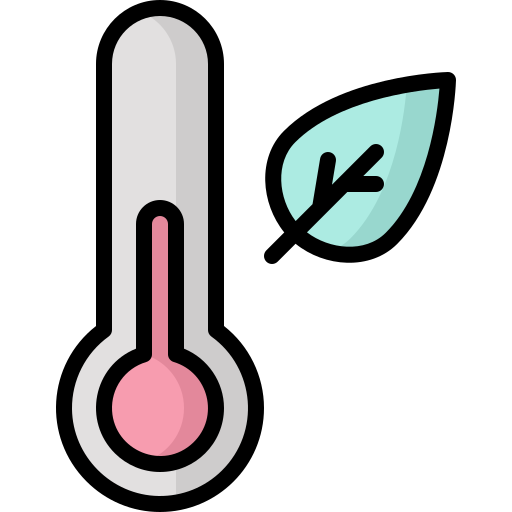 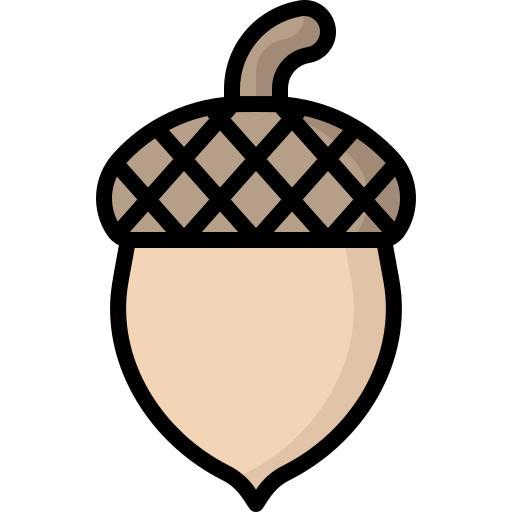 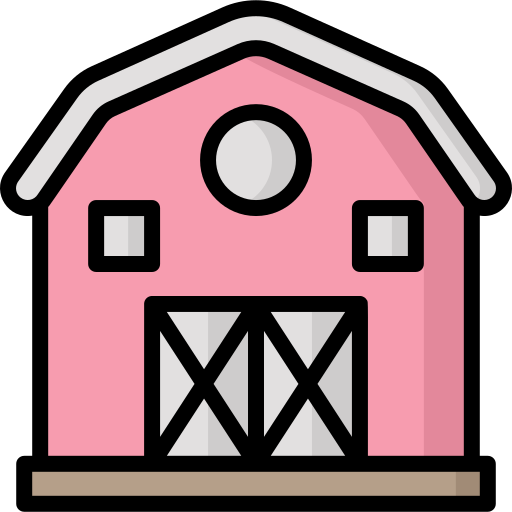 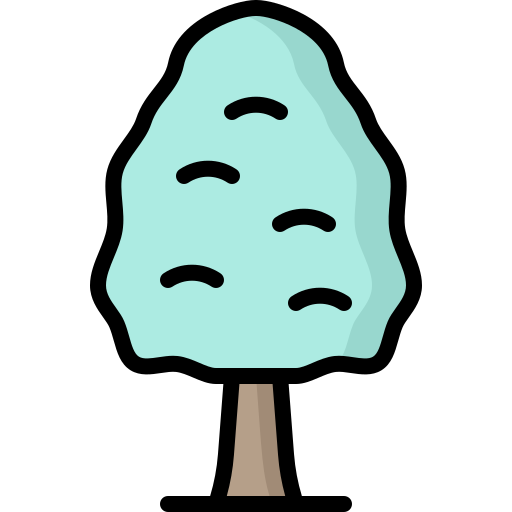 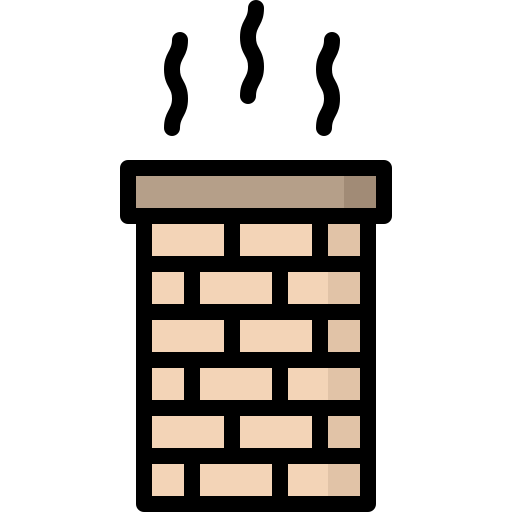 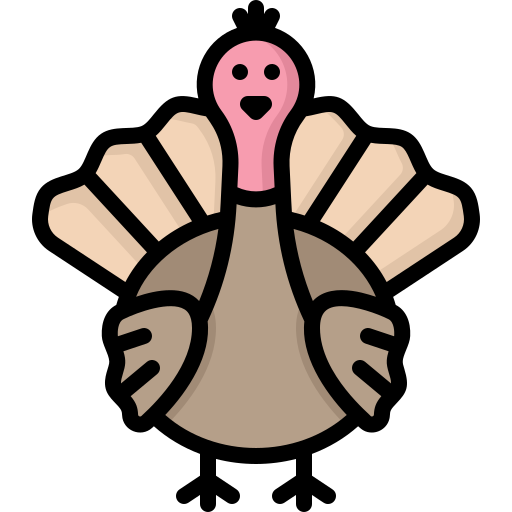 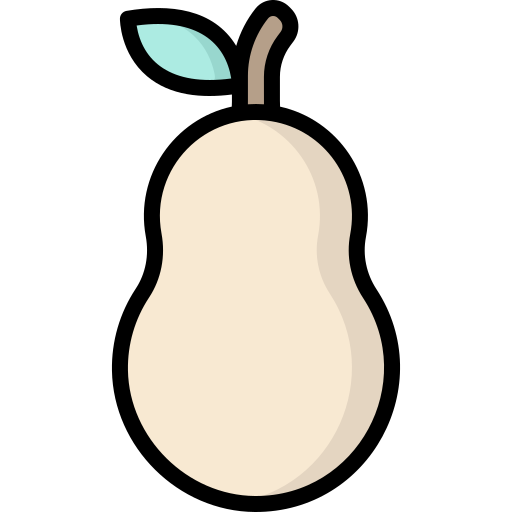 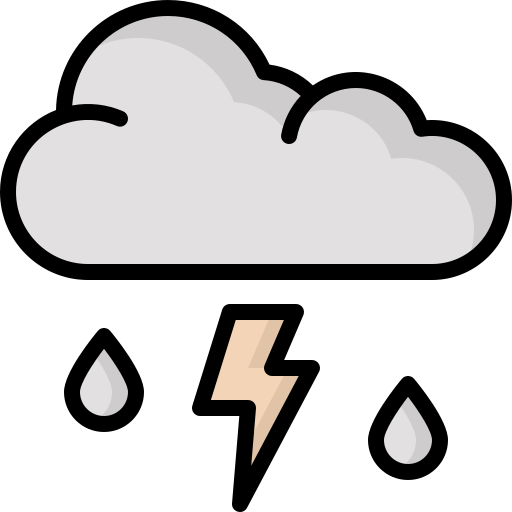 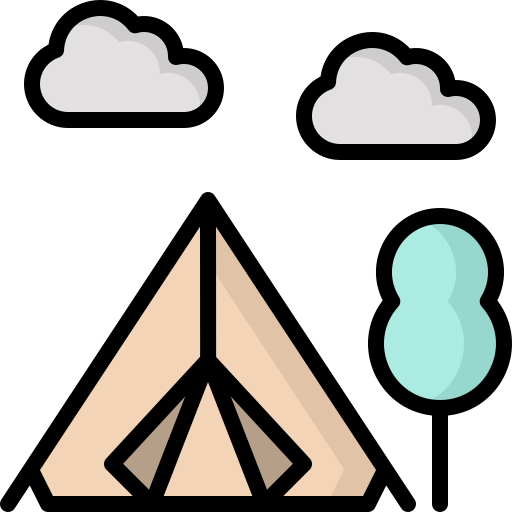 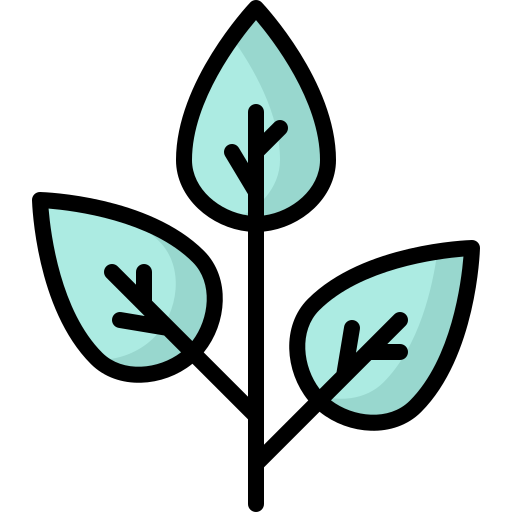 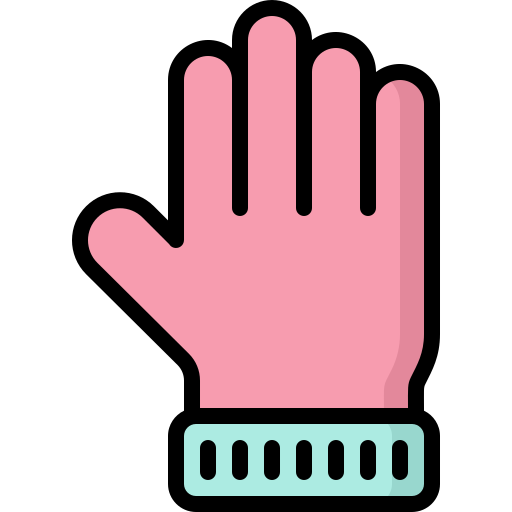 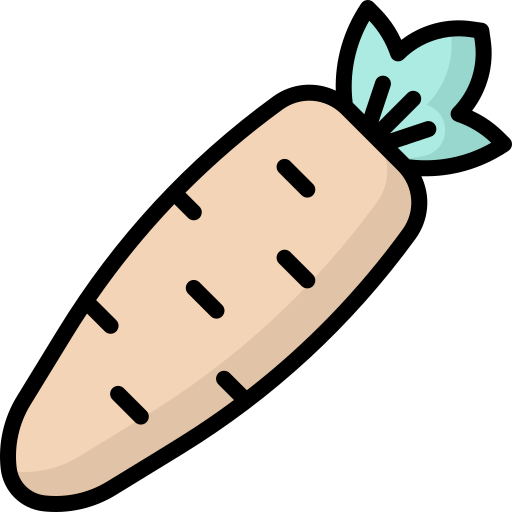 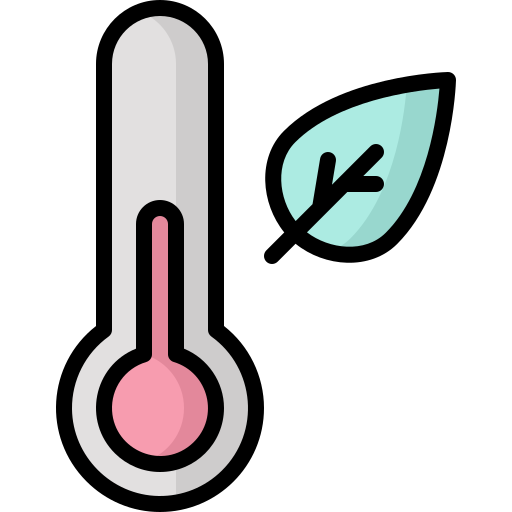 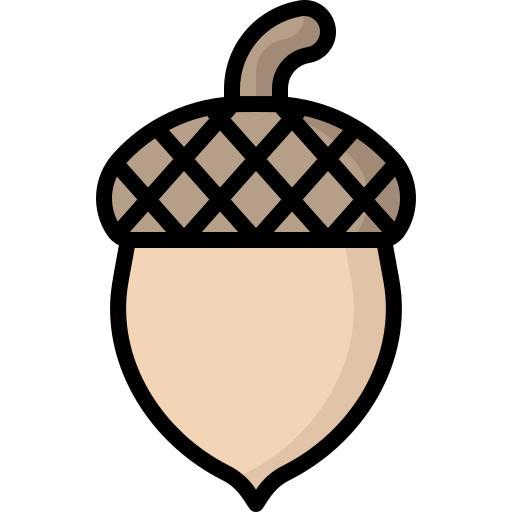 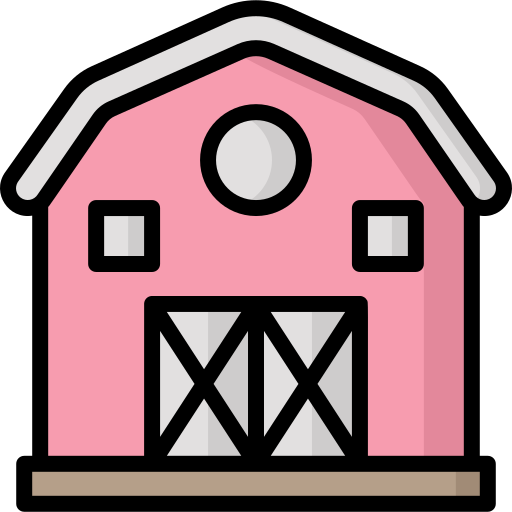